Ενωσιακοί Θεσμοί και Μέτρα για την Εφαρμογή της Ενωσιακής Περιβαλλοντικής Νομοθεσίας
Αγγελική Καλλία 
Δρ. Νομικής, Δικηγόρος
Εμπειρογνώμων Ενωσιακού Δικαίου Περιβάλλοντος
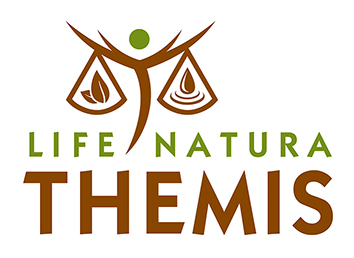 1
Προκλήσεις και Ευκαιρίες για την προστασία της Βιοποικιλότητας στην Ελλάδα,Ηράκλειο 9.9.2017
2
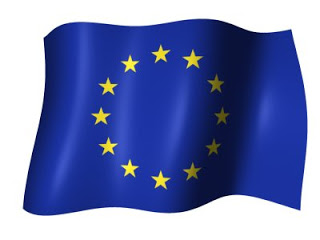 Δομή Εισήγησης
Εισαγωγή
 Το ΔΕΕ – Η Ε. Επιτροπή
Τα Χρηματοδοτικά Ταμεία της Ε.Ε.
Τα χρηματοδοτούμενα Έργα από την Ε.Ε.
Δικαιώματα Πολιτών στην Ε.Ε.
Το «Εθελοντικό» Δίκαιο
Συμπεράσματα - Προοπτικές
Προκλήσεις και Ευκαιρίες για την προστασία της Βιοποικιλότητας στην Ελλάδα,Ηράκλειο 9.9.2017
3
1. Εισαγωγή
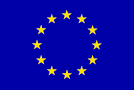 Ενωσιακό Περιβαλλοντικό Δίκαιο -
Εθνικό Περιβαλλοντικό Δίκαιο

400 περίπου Κανονιστικές Πράξεις 
Οδηγίες, Κανονισμοί και Αποφάσεις 
που ανανεώνονται από νεότερες 
προσαρμοζόμενες στην 
επιστημονική και τεχνολογική πρόοδο
Προκλήσεις και Ευκαιρίες για την προστασία της Βιοποικιλότητας στην Ελλάδα,Ηράκλειο 9.9.2017
4
Ποιοί   τομεις?
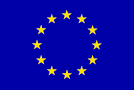 Ύδατα
 Βιοποικιλότητα – Φύση
 Ατμόσφαιρα – Κλιματική Αλλαγή
 Απόβλητα
 Χημικές Ουσίες
 Περιβαλλοντικές επιπτώσεις Έργων και   	Προγραμμάτων
 Ολοκληρωμένη Πρόληψη και Έλεγχος  	Ρύπανσης
Προκλήσεις και Ευκαιρίες για την προστασία της Βιοποικιλότητας στην Ελλάδα,Ηράκλειο 9.9.2017
5
Ποιοί τομείς?
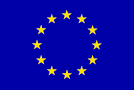 Περιβαλλοντική πληροφόρηση και  	κοινωνική συμμετοχή

 Περιβαλλοντική Διαχείριση, Περιβαλλοντική 	Σήμανση

 Περιβαλλοντική Ευθύνη

 Οικολογικό σχεδιασμό προϊόντων, κτιρίων
Προκλήσεις και Ευκαιρίες για την προστασία της Βιοποικιλότητας στην Ελλάδα,Ηράκλειο 9.9.2017
6
Βελτίωση  - Κωδικοποίηση
Οδηγίες Πλαίσια
2000/60: Διαχείριση Υδατικών πόρων
2008/98: Διαχείριση αποβλήτων
2008/50: Ατμοσφαιρική ρύπανση
2008/58: Θαλάσσια στρατηγική
Κανονισμός Χημικών  ουσιών
1907/2006: REACH
Προκλήσεις και Ευκαιρίες για την προστασία της Βιοποικιλότητας στην Ελλάδα,Ηράκλειο 9.9.2017
7
2. Το ΔΕΕ
Ανάπτυξη Νομολογίας με αυστηρή εφαρμογή των Οδηγιών για τη Βιοποικιλότητα
 π.χ. Κυπαρισσία
Η Νομολογία του «καθοδηγεί» την Ε. Επιτροπή στις διαδικασίες επί παραβάσει
Προκλήσεις και Ευκαιρίες για την προστασία της Βιοποικιλότητας στην Ελλάδα,Ηράκλειο 9.9.2017
8
Η πορεία προς το ΔΕΕ
Το άρθρο 258 της ΣΛΕΕ  καθιστά την 
 Ε. Επιτροπή 
Αρμόδια (δύναται) να κινεί διαδικασίες επί παραβάσει κατά των κ. μ.
 όταν θεωρεί ότι παραβιάζουν τις υποχρεώσεις που απορρέουν από το ευρωπαϊκό δίκαιο
Προκλήσεις και Ευκαιρίες για την προστασία της Βιοποικιλότητας στην Ελλάδα,Ηράκλειο 9.9.2017
9
Η πορεία προς το ΔΕΕ
Η Ε. Επιτροπή ελέγχει την εφαρμογή του δικαίου:
 είτε αυτεπάγγελτα
 είτε κατόπιν υποβολής καταγγελιών
 από τους ευρωπαίους πολίτες 
Η μη τήρηση της νομοθεσίας καταλήγει στην παραπομπή του κ. μ. στο ΔΕΕ
 και στην επιβολή κυρώσεων, κατά τα προβλεπόμενα στο άρθ. 260 ΣΛΕΕ
Προκλήσεις και Ευκαιρίες για την προστασία της Βιοποικιλότητας στην Ελλάδα,Ηράκλειο 9.9.2017
10
Τι ελέγχει η Ε. Επιτροπή?
Η παρακολούθηση της εφαρμογής συνίσταται:

στον έλεγχο, εάν τα κ.μ.                                         έχουν θεσπίσει και 
κοινοποιήσει στην Ε. Επιτροπή
εθνικά μέτρα μεταφοράς της νομοθεσίας          εντός της προβλεπόμενης προθεσμίας
Προκλήσεις και Ευκαιρίες για την προστασία της Βιοποικιλότητας στην Ελλάδα,Ηράκλειο 9.9.2017
11
Τί ελέγχει η Ε. Επιτροπή
στον έλεγχο της συμβατότητας των εθνικών μέτρων μεταφοράς με την ενωσιακή νομοθεσία
στην έμπρακτη εφαρμογή 
δηλαδή την πραγματική τήρηση των διατάξεων από:          
ιδιωτικούς  φορείς
δημόσιους φορείς 
 αρχές
Προκλήσεις και Ευκαιρίες για την προστασία της Βιοποικιλότητας στην Ελλάδα,Ηράκλειο 9.9.2017
12
Μέτρα για βέλτιστο έλεγχο
Η δέσμη μέτρων που έχει λάβει η Ε. Ένωση   για την εξασφάλιση της εφαρμογής του περιβαλλοντικού δικαίου περιλαμβάνει:

Σύνταξη από την Ε. Επιτροπή 
    ειδικής ετήσιας έκθεσης προόδου 
     της μεταφοράς των Οδηγιών από τα κ. μ.
Προκλήσεις και Ευκαιρίες για την προστασία της Βιοποικιλότητας στην Ελλάδα,Ηράκλειο 9.9.2017
13
Βελτίωση ελέγχου
Ίδρυση το 1992 του
Ευρωπαϊκού Δικτύου για την Εφαρμογή και         Επιβολή του Δικαίου Περιβάλλοντος (Implementation and Enforcement Environment Law, IMPEL)
 Μέλη του είναι τα 28 (27) κ. μ. της Ένωσης
 καθώς και 
Τουρκία
 Νορβηγία
Προκλήσεις και Ευκαιρίες για την προστασία της Βιοποικιλότητας στην Ελλάδα,Ηράκλειο 9.9.2017
14
Βελτίωση Ελέγχου
Αποτελεί άτυπη μορφή συνεργασίας των δημοσίων διοικήσεων των κ. μ.
      με σκοπό την ανταλλαγή 
     εμπειρίας και πληροφοριών για την εφαρμογή του δικαίου περιβάλλοντος.  
	Εθνικός συντονιστής: ΥΠΠΕΝ
Προκλήσεις και Ευκαιρίες για την προστασία της Βιοποικιλότητας στην Ελλάδα,Ηράκλειο 9.9.2017
15
Βελτίωση Ελέγχου
Σύσταση 2001/331 «ελάχιστες απαιτήσεις για τις περιβαλλοντικές επιθεωρήσεις»
     για τη δημιουργία environment Inspectorate
 
	Με βάση αυτή τη Σύσταση ιδρύθηκε η Eλληνική Ειδική Υπηρεσία Επιθεωρητών Περιβάλλοντος (ΕΥΕΠ) Σημερα Σώμα Επιθεωρητών Περιβάλλοντος
Προκλήσεις και Ευκαιρίες για την προστασία της Βιοποικιλότητας στην Ελλάδα,Ηράκλειο 9.9.2017
16
Βελτίωση Ελέγχου
Ενίσχυση της συμμετοχής των πολιτών στην εκπόνηση και εφαρμογή του δικαίου με τις Οδηγίες: 

 2003/4 πρόσβαση του κοινού σε πληροφορίες για το περιβάλλον και
 2003/35 συμμετοχή του κοινού στη λήψη αποφάσεων
Προκλήσεις και Ευκαιρίες για την προστασία της Βιοποικιλότητας στην Ελλάδα,Ηράκλειο 9.9.2017
17
Βελτίωση Ελέγχου
Η Ε. Επιτροπή υιοθέτησε ενιαίο σύστημα πληροφοριών για το περιβάλλον που συνδέεται με το πρόγραμμα  INSPIRE. 
	θα αντικαταστήσει σταδιακά εκθέσεις και παρακολουθήσεις δεδομένων
Προκλήσεις και Ευκαιρίες για την προστασία της Βιοποικιλότητας στην Ελλάδα,Ηράκλειο 9.9.2017
18
Βελτίωση Ελέγχου
Η Ε. Επιτροπή αποστέλλει υπόδειγμα «πίνακα αντιστοιχίας» στα κ. μ. μετά τη θέσπιση κάθε Οδηγίας. 


	Πίνακας αντιστοιχίας: φαίνεται η αντιστοιχία μεταξύ των συγκεκριμένων διατάξεων της εθνικής νομοθεσίας και των άρθρων της Οδηγίας που έχουν μεταφερθεί
Προκλήσεις και Ευκαιρίες για την προστασία της Βιοποικιλότητας στην Ελλάδα,Ηράκλειο 9.9.2017
19
3. Τα Χρηματοδοτικά Ταμεία
Καθιέρωση με Κανονισμό  μη ενίσχυση από τους χρηματοδοτικούς μηχανισμούς της έργων και δραστηριοτήτων που δεν σέβονται την περιβαλλοντική νομοθεσία
Προκλήσεις και Ευκαιρίες για την προστασία της Βιοποικιλότητας στην Ελλάδα,Ηράκλειο 9.9.2017
20
3. Τα Χρηματοδοτικά Ταμεία
Οι δραστηριότητες των Ευρωπαϊκών Διαρθρωτικών και Επενδυτικών Ταμείων (ΕΔΕΤ)
και οι πράξεις τις οποίες στηρίζουν θα πρέπει να συμμορφώνονται με την εφαρμοστέα ενωσιακή και τη σχετική εθνική νομοθεσία που εφαρμόζει άμεσα ή έμμεσα τον παρόντα κανονισμό και τους ειδικούς κανόνες για κάθε Ταμείο.
Περιορίζονται
Επίσημη Εφημερίδα της Ε. Έ. L 347/329, 20.12.2013
Προκλήσεις και Ευκαιρίες για την προστασία της Βιοποικιλότητας στην Ελλάδα,Ηράκλειο 9.9.2017
21
2. Τα Χρηματοδοτικά Ταμεία
Παραδείγματα:
Κορώνεια
Αμβρακικός
Προκλήσεις και Ευκαιρίες για την προστασία της Βιοποικιλότητας στην Ελλάδα,Ηράκλειο 9.9.2017
22
4. Τα Χρηματοδοτούμενα Έργα
Εργα υποδομής προστασίας περιβάλλοντος
ΕΕΛ
Διαχείριση Αποβλήτων
Αφαλατώσεις
Χρηματοδότηση για την κλιματική αλλαγή: 2014- 2020 
20% του συνολικού προϋπολογισμού
180 δις ΕΥΡΩ
Προκλήσεις και Ευκαιρίες για την προστασία της Βιοποικιλότητας στην Ελλάδα,Ηράκλειο 9.9.2017
23
4. Τα Χρηματοδοτούμενα Έργα
Εργα υποδομής προστασίας περιβάλλοντος
ΕΕΛ
Διαχείριση Αποβλήτων
Αφαλατώσεις
Προκλήσεις και Ευκαιρίες για την προστασία της Βιοποικιλότητας στην Ελλάδα,Ηράκλειο 9.9.2017
24
4. Τα Χρηματοδοτούμενα Έργα
Horizon Έρευνα - τεχνολογία

LIFE

Χρηματοδότηση για την κλιματική αλλαγή: 2014- 2020 
20% του συνολικού προϋπολογισμού
180 δις ΕΥΡΩ
Προκλήσεις και Ευκαιρίες για την προστασία της Βιοποικιλότητας στην Ελλάδα,Ηράκλειο 9.9.2017
25
5. Δικαιώματα Πολιτών
Καταγγελια στην Ε. Επιτροπή

ΜΚΟ
Πολίτες
Παραπομπή Κ.μ. στο ΔΕΕ
Προκλήσεις και Ευκαιρίες για την προστασία της Βιοποικιλότητας στην Ελλάδα,Ηράκλειο 9.9.2017
26
5. Δικαιώματα Πολιτών
Αναφορά στο Ευρωπαϊκό Κοινοβούλιο

35% των αναφορών που δέχεται 
    	το Ε. Κοινοβούλιο
		αφορούν το περιβάλλον
Προκλήσεις και Ευκαιρίες για την προστασία της Βιοποικιλότητας στην Ελλάδα,Ηράκλειο 9.9.2017
27
5. Δικαιώματα Πολιτών
Αναφορά στο Ευρωπαίο Διαμεσολαβητή

Για μη ορθή λειτουργία των Θεσμικών Οργάνων της Ε. Ένωσης
Π.χ. καθυστερήσεις
Προκλήσεις και Ευκαιρίες για την προστασία της Βιοποικιλότητας στην Ελλάδα,Ηράκλειο 9.9.2017
28
6. Το «Εθελοντικό» Δίκαιο
Περιβαλλοντική διαχείριση EMAS ΙΙΙ Κανονισμός  1221/2009

Eco-label Απόφαση 2000/728 
Αποφάσεις   απονομής  οικολογικού σήματος σε προϊόντα και υπηρεσίες ( πλυντήρια, παπούτσια, υπηρεσίες κάμπινγκ, χαρτικά, ρούχα)
Προκλήσεις και Ευκαιρίες για την προστασία της Βιοποικιλότητας στην Ελλάδα,Ηράκλειο 9.9.2017
29
6. Συμπεράσματα - Προοπτικές
Εφαρμόζεται αποτελεσματικά η Περιβαλλοντική Νομοθεσία?
Προκλήσεις και Ευκαιρίες για την προστασία της Βιοποικιλότητας στην Ελλάδα,Ηράκλειο 9.9.2017
30
Συμπεράσματα:  ΟΟΣΑ
Για την εφαρμογή του δικαίου της Ε. Ένωσης απαιτείται
το 1% του κρατικού προϋπολογισμού 
  κάθε κ. μ. 

Σε όλα τα κ. μ. παρατηρείται 
κάποιο «έλλειμμα εφαρμογής»
Προκλήσεις και Ευκαιρίες για την προστασία της Βιοποικιλότητας στην Ελλάδα,Ηράκλειο 9.9.2017
31
Συμπεράσματα: Ε.Ε.
Το κόστος  μη εφαρμογής της νομοθεσίας εκτιμάται σε 50 δισ. Ευρώ/χρόνο 
    [Έκθεση Ε.Ε. 2011, COWI]

πλήρης εφαρμογή της νομοθεσίας αποβλήτων εκτιμάται ότι θα δημιουργήσει 400.000 θέσεις εργασίας
    [Bio Intelligence service 2011]
Προκλήσεις και Ευκαιρίες για την προστασία της Βιοποικιλότητας στην Ελλάδα,Ηράκλειο 9.9.2017
32
Συμπεράσματα:  Σε Εθνικό επίπεδο
Εύχρηστη κωδικοποίηση της Νομοθεσίας Περιβάλλοντος
Προκλήσεις και Ευκαιρίες για την προστασία της Βιοποικιλότητας στην Ελλάδα,Ηράκλειο 9.9.2017
33
Σε εθνικό Επίπεδο
Σχεδιασμός των 
 εργασιών περιβαλλοντικής επιθεώρησης σε εθνικό, περιφερειακό και τοπικό επίπεδο                                      (προβλέπεται στον Ν. 4014/2011)
Προκλήσεις και Ευκαιρίες για την προστασία της Βιοποικιλότητας στην Ελλάδα,Ηράκλειο 9.9.2017
34
Σε Εθνικό Επίπεδο
Δημιουργία βάσης δεδομένων 	καταγραφής και επεξεργασίας 	στοιχείων περιβαλλοντικών ελέγχων
       (προβλέπεται στον Ν. 4014/2011)



Ανάπτυξη μηχανισμού καταγραφής
 αδειοδοτημένων ή μη έργων και     δραστηριοτήτων
        (προβλέπεται στον Ν. 4014/2011)
Προκλήσεις και Ευκαιρίες για την προστασία της Βιοποικιλότητας στην Ελλάδα,Ηράκλειο 9.9.2017
35
Σημαντική Συμβολή του προγράμματος
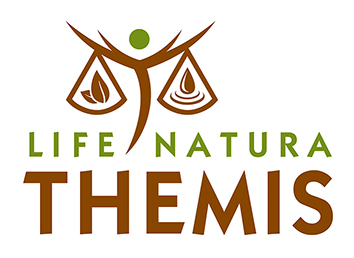 Προκλήσεις και Ευκαιρίες για την προστασία της Βιοποικιλότητας στην Ελλάδα,Ηράκλειο 9.9.2017
36
Σε Διεθνές Επίπεδο
Δημιουργία σώματος Ευρωπαίων Περιβαλλοντικών  Ελεγκτών

Πρόταση στην Επιτροπή Περιβάλλοντος του Ε. Κοινοβουλίου ίδρυσης Διεθνούς Ποινικού  δικαστηρίου για το περιβάλλον
Προκλήσεις και Ευκαιρίες για την προστασία της Βιοποικιλότητας στην Ελλάδα,Ηράκλειο 9.9.2017
37
«Δεν μπορούμε να λύσουμε τα προβλήματα χρησιμοποιώντας τον ίδιο τρόπο σκέψης	 με αυτόν που είχαμε	 όταν τα δημιουργήσαμε»                                                              Albert Einstein
Προκλήσεις και Ευκαιρίες για την προστασία της Βιοποικιλότητας στην Ελλάδα,Ηράκλειο 9.9.2017
38
Σας Ευχαριστώ	       info@kallialaw.gr	          www.kallialaw.gr
Προκλήσεις και Ευκαιρίες για την προστασία της Βιοποικιλότητας στην Ελλάδα,Ηράκλειο 9.9.2017